Midamble in NGV
Date: 2019-09-15
Authors:
Slide 1
Yujin Noh, Newracom
Background (1/2)
11bd PPDU format is under discussion. 
FRD&SFD Motion #10 as below [1] 
“11bd PPDU design shall support Midamble(s) in Data field. Midamble is composed by long training field, with design TBD. Midamble periodicity is TBD.”
Different aspects upon Midamble structure suggested
Compressed Midamble [2]
Midamble periodicity [3], [4]
FRD&SFD Motion #11 passed with “11bd devices shall support 256 QAM. The 256 QAM constellation mapping is the same as that defined in 21.3.10.9 (Constellation mapping)” [1]
Considering OCB mode, it becomes mandatory
Already accepted, it is important to make sure how to use it well for different circumstances as much as possible to achieve high throughput
Slide 2
Yujin Noh, Newracom
Background (2/2)
In this contribution, with additional simulation results on two topics below, Midamble is intensely taken into account to help the group make a progress this meeting.
Midamble structure
The number of Midamble periodicity and its values
Slide 3
Yujin Noh, Newracom
Midamble Structure 1/2
Given Midamble is a valuable candidate to mitigate Doppler effect, it needs to get Midamble structure clarified.
In 11ax,  when there is only one residue data symbol over the last midamble period, it does not insert the last midamble.
Assuming the number of information bits in the last symbol is small (e.g. data rate is low), inserting the midamble may reduce the efficiency while not improving the PER much.
The number of Midamble periods,
last midamble period
(End of NGV PPDU with M=4)
MA
DATA1
DATA2
DATA3
DATA4
DATA5
…
NSYM : the number of data symbols
Slide 4
Yujin Noh, Newracom
Midamble Structure 2/2
However, different from 11ax channel circumstance, since NGV considers high Doppler effect more seriously, the impact of this final touch needs to be verified based on simulation results.
Propose the way not to ignore Doppler impact onto the very last one data symbol
The number of Midamble period,
(End of NGV PPDU with M=4)
DATA5
MA
DATA1
DATA2
DATA3
DATA4
MA
…
last midamble period
Slide 5
Yujin Noh, Newracom
Simulation Configuration 1/2
General configuration: 
1 TX, 1 RX, 1 SS
# of channel realizations:  5,000
C2C Channel Model (including Enhanced C2C channel Model)
12.5ns sampling rate, tapped delay line with Doppler shift 
channel power distribution with the total power normalized to 1.
Impairments
PA Non-linearity : RAPP PA model with p = 3. 
Carrier Frequency Offset : fixed 20 ppm
Phase noise with a pole-zero model
PSD(0) = -100 dBc/Hz
Pole frequency fp = 250 kHz
Zero frequency fz = 7905.7 kHz
Rx processing:
Ideal timing and ideal PPDU detection
CFO estimation and compensation in preamble portion
Slide 6
Yujin Noh, Newracom
Simulation Configuration 2/2
11ac 20MHz DC2 with LDPC
VHT-LTF as Midamble with M4
Option 1) Midamble adopted in 11ax
Option 2) Midamble suggested for 11bd  
Goodput = RateMCS*(1-perSNR,MCS)*(M/(M+1))
Payload carefully selected to see the performance gap between two options
Payload to have only one residue data symbol over the last midamble period.
Slide 7
Yujin Noh, Newracom
Enhanced Rural LOS
PER curve in Appendix 1
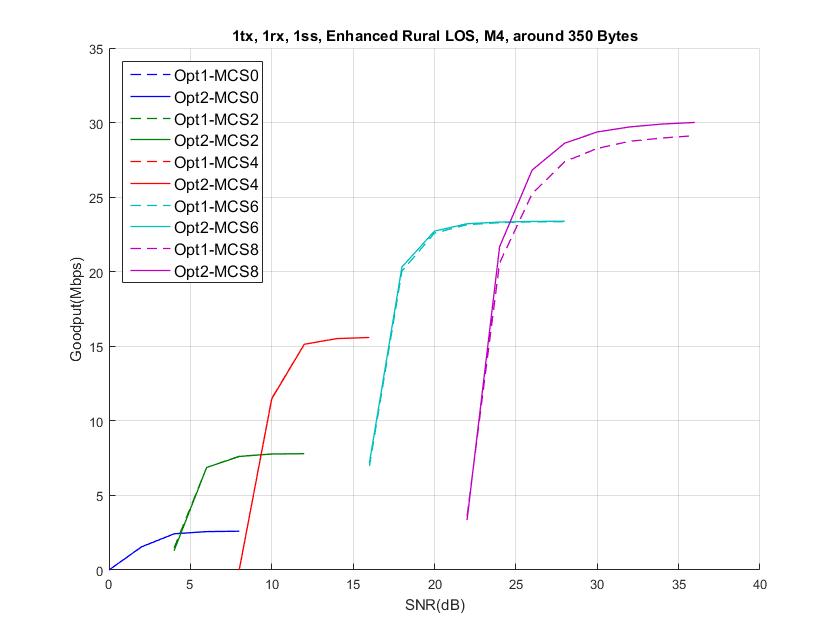 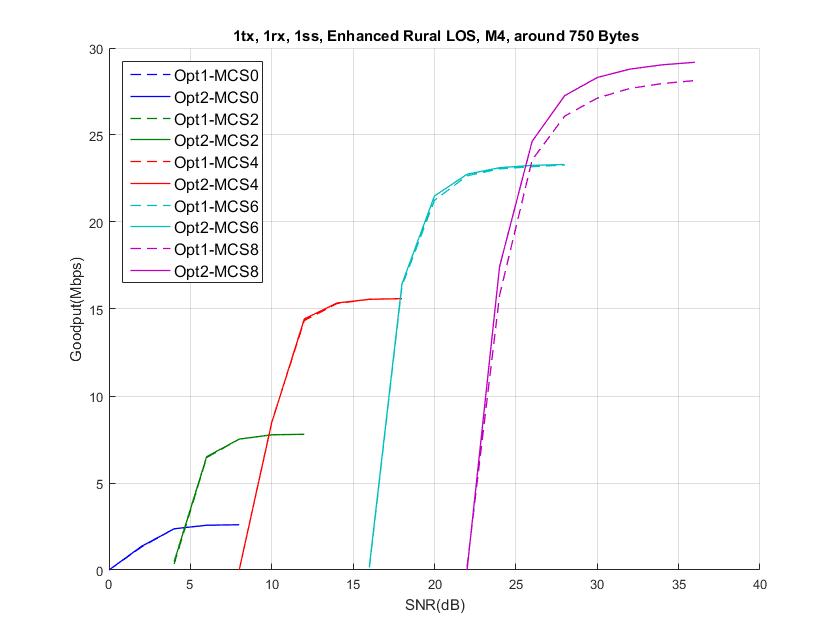 For MCS 8 (256 QAM), Opt.2 shows better throughput for around 350 bytes and around 750 bytes of PPDUs.
Slide 8
Yujin Noh, Newracom
Highway LOS
PER curve in Appendix 1
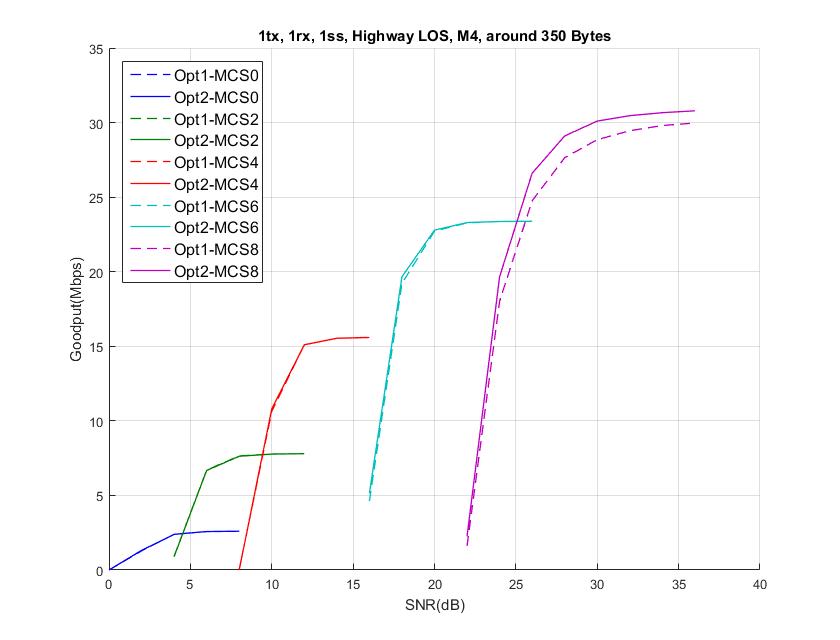 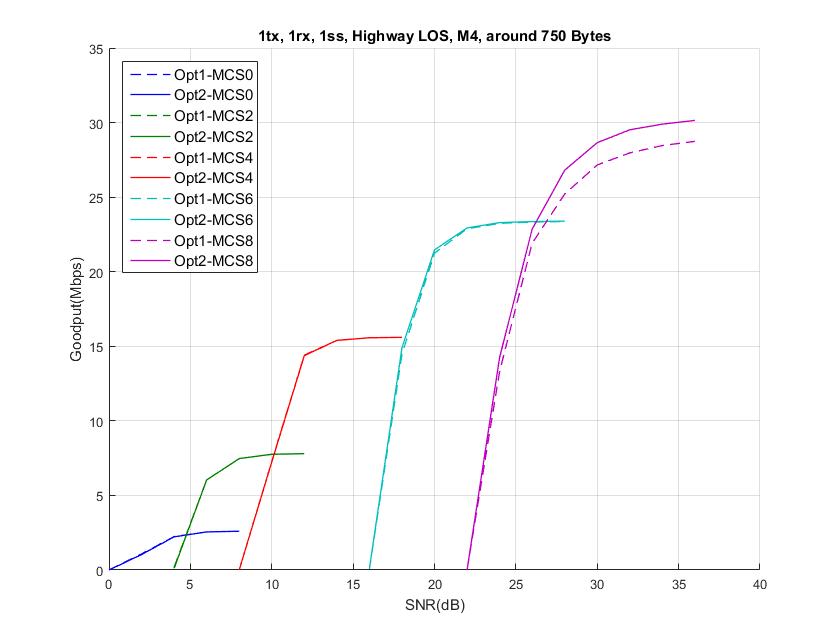 For MCS 8 (256 QAM), Opt.2 shows better throughput for around 350 bytes and around 750 bytes of PPDUs
Slide 9
Yujin Noh, Newracom
Enhanced Urban Crossing NLOS
PER curve in Appendix 1
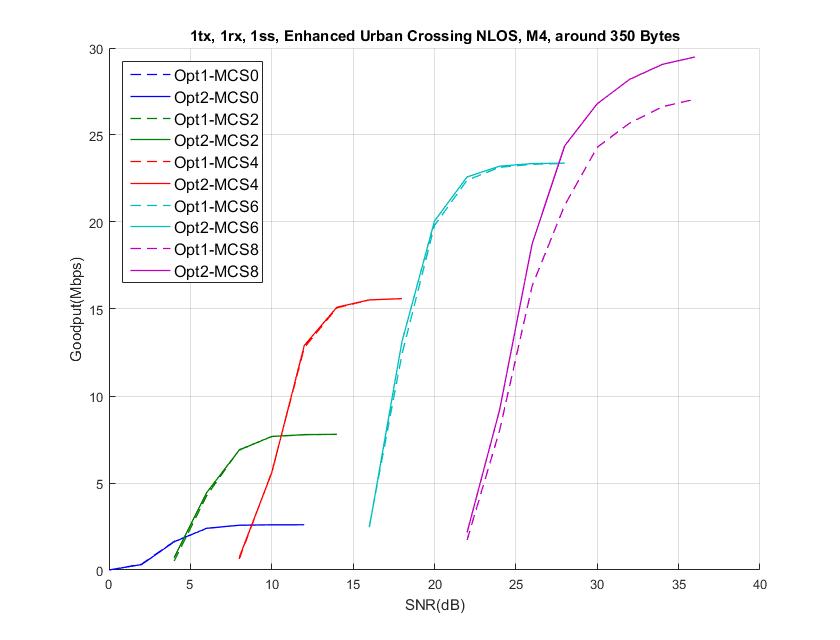 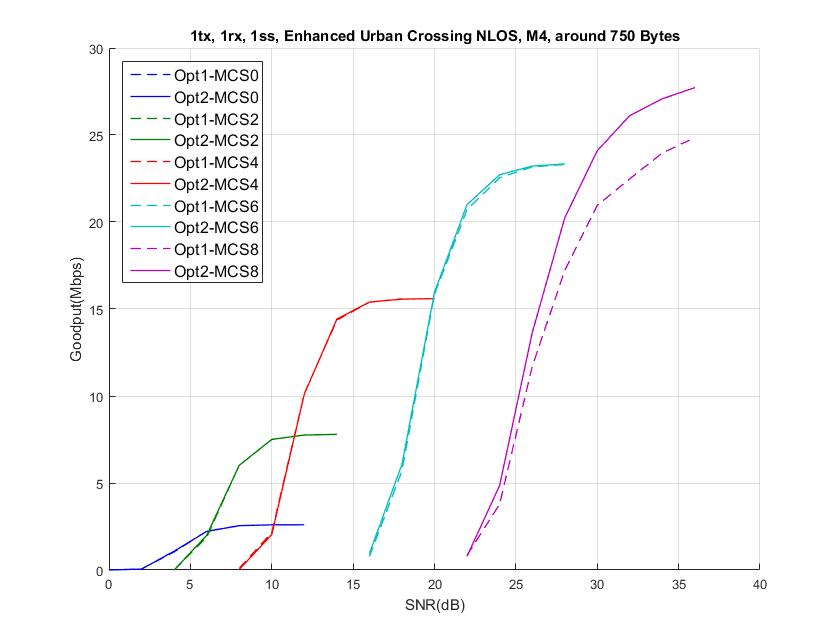 For MCS 8, Opt.2 provides opportunity to use 256 QAM with high throughput even for around 750 bytes of PPDUs at wide SNR range
Slide 10
Yujin Noh, Newracom
Highway NLOS
PER curve in Appendix 1
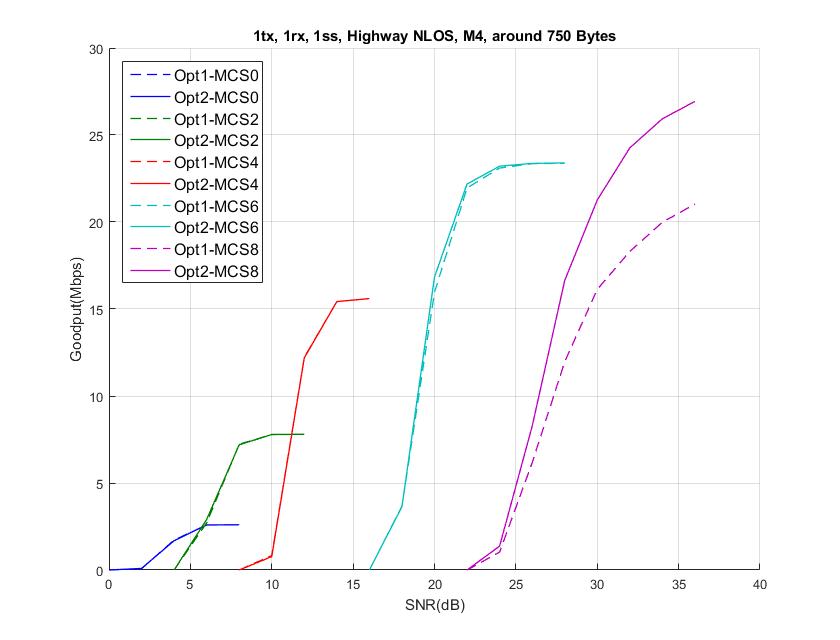 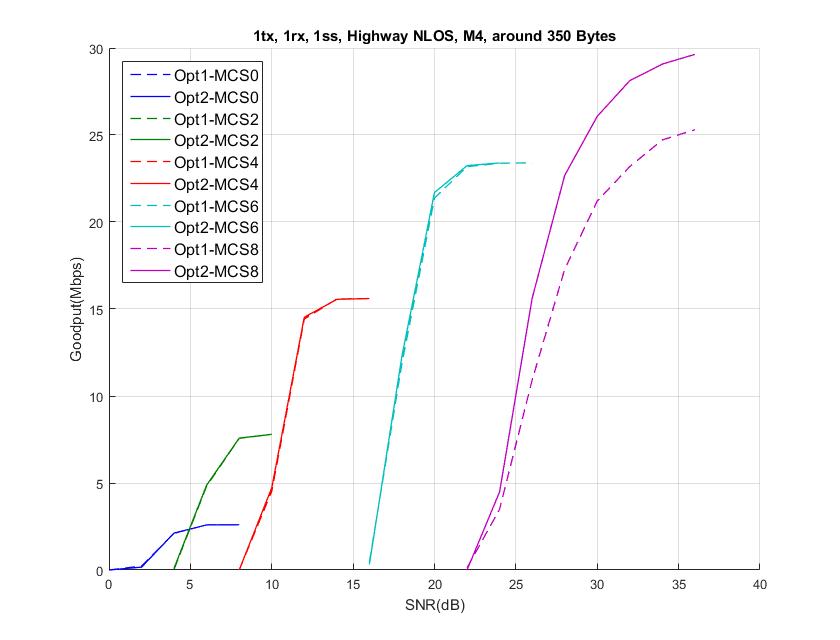 For MCS 8, Opt.2 provides opportunity to use 256 QAM with high throughput for around 350 bytes and around 750 bytes of PPDUs even in high Doppler channel
Slide 11
Yujin Noh, Newracom
Enhanced Urban Approaching LOS
PER curve in Appendix 1
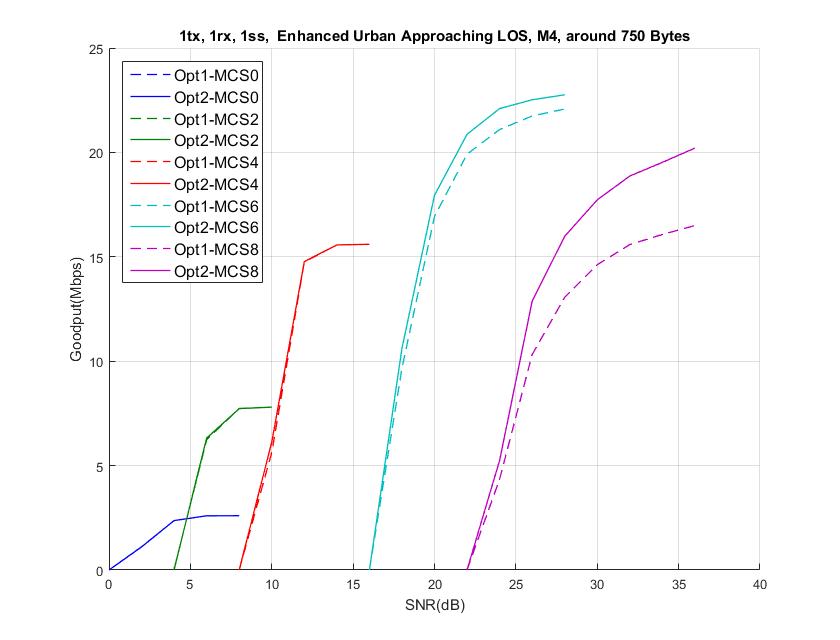 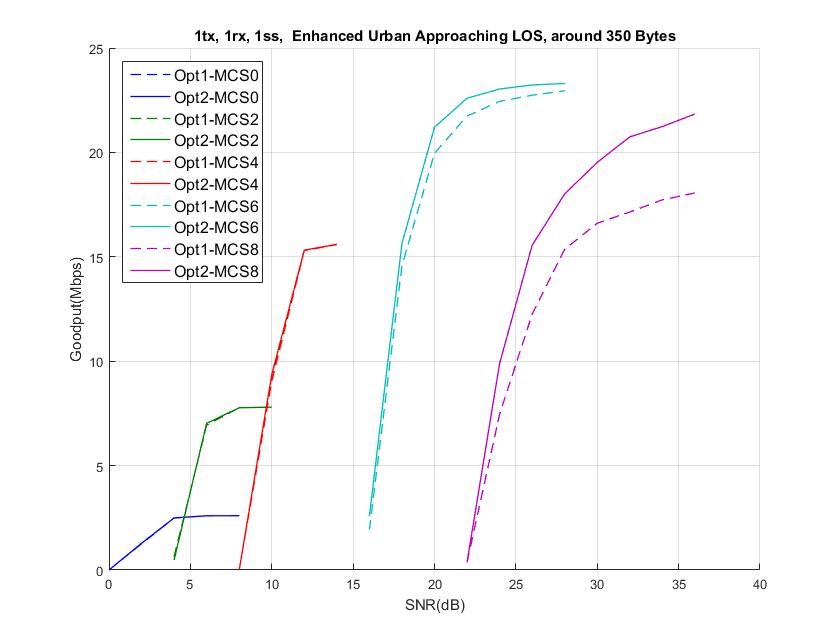 Getting Doppler impact severe, for MCS 6 (64 QAM), Opt.2 starts showing better throughput for around 350 bytes and around 750 bytes of PPDUs.
For MCS 8 with performance degradation, MCS 6 provides better throughput for around 350 bytes and around 750 bytes of PPDUs.
Slide 12
Yujin Noh, Newracom
Enhanced Highway LOS
PER curve in Appendix 1
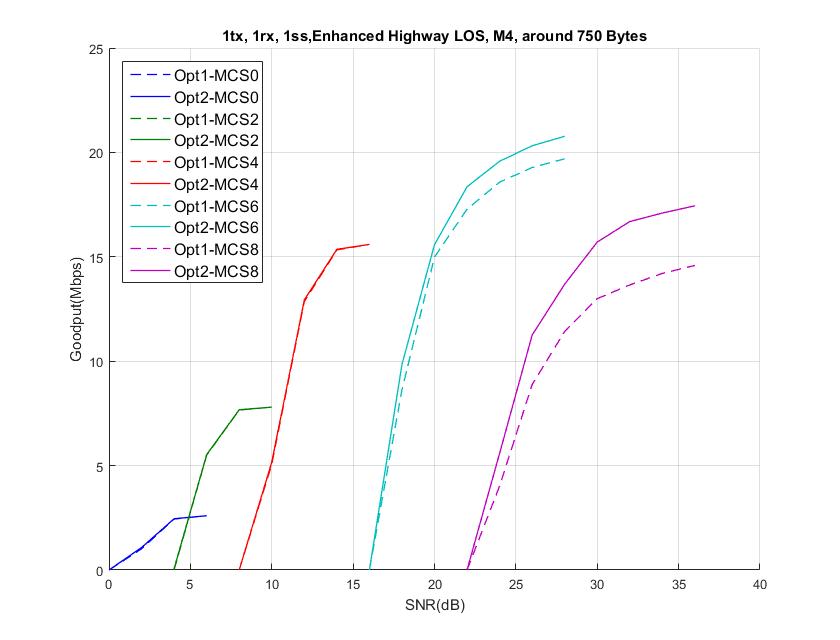 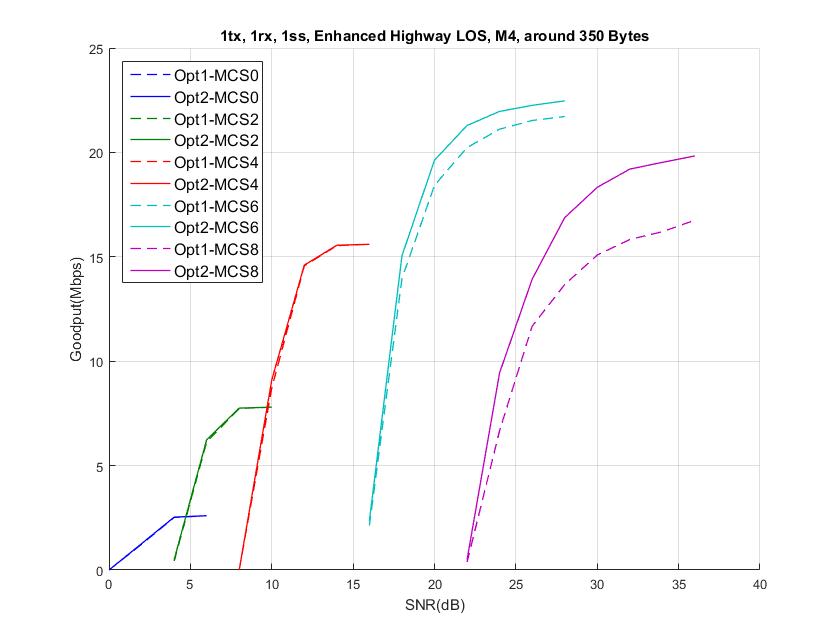 For MCS 6 (64 QAM), Opt.2 shows better throughput for around 350 bytes and around 750 bytes of PPDUs.
For MCS 8 with performance degradation, MCS 6 provides better throughput for around 350 bytes and around 750 bytes of PPDUs.
Slide 13
Yujin Noh, Newracom
Enhanced Highway NLOS
PER curve in Appendix 1
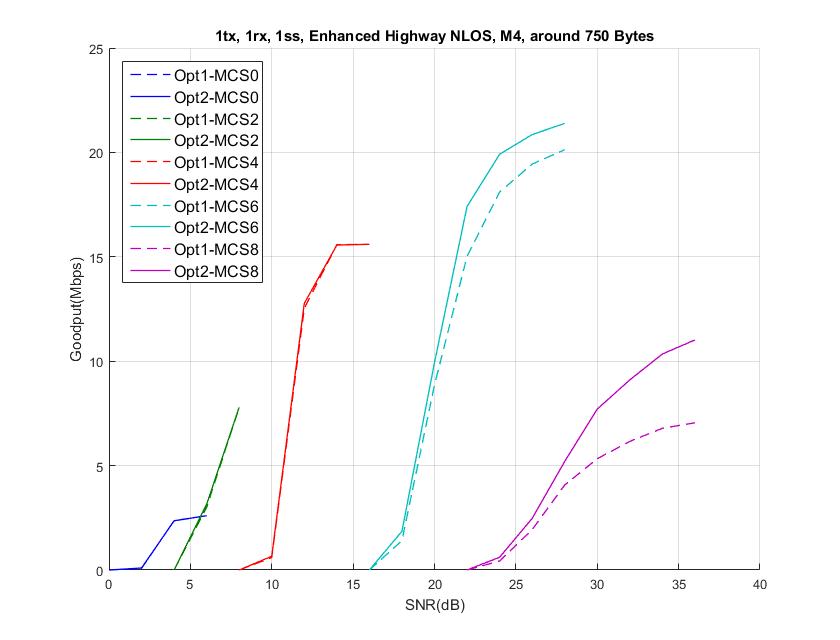 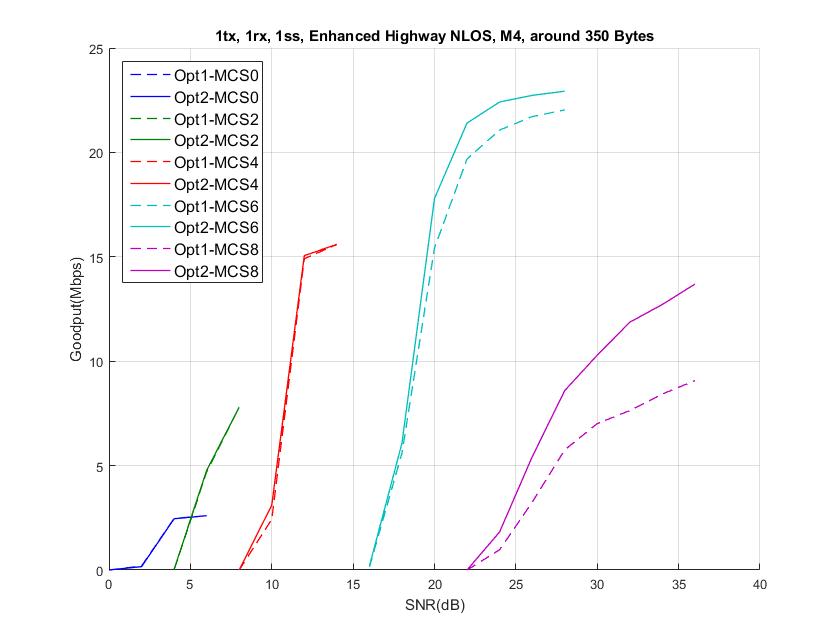 For MCS 6 (64 QAM), Opt.2 shows better throughput for around 350 bytes and around 750 bytes of PPDUs.
For MCS 8 with performance degradation, MCS 6 provides better throughput for around 350 bytes and around 750 bytes of PPDUs.
Slide 14
Yujin Noh, Newracom
Midamble Periodicity
Option 1) fixed Midamble periodicity [3]
Insist that it can simplify Midamble design and limit PHY signal overhead.  

Option 2) Midamle periodicity to be chosen depending on MCS and channel circumstance
NGV-SIG seems to have enough room to add one bit of control information to improve performance for either mid-to-high MCS or mid-to high Doppler circumstances.
Those are focused circumstances for gain of Midamble to be prominent comparing to DACE in terms of PER performance at the price of overhead. [4]
Slide 15
Yujin Noh, Newracom
Simulation Configuration
11ac 20MHz DC2 with LDPC
VHT-LTF as Midamble
Option 1) one Midamble Periodicity with M6
Option 2) two Midamble Periodicity with M4 and M8   

Payload below
Slide 16
Yujin Noh, Newracom
Enhanced Rural LOS
PER curve in Appendix 2
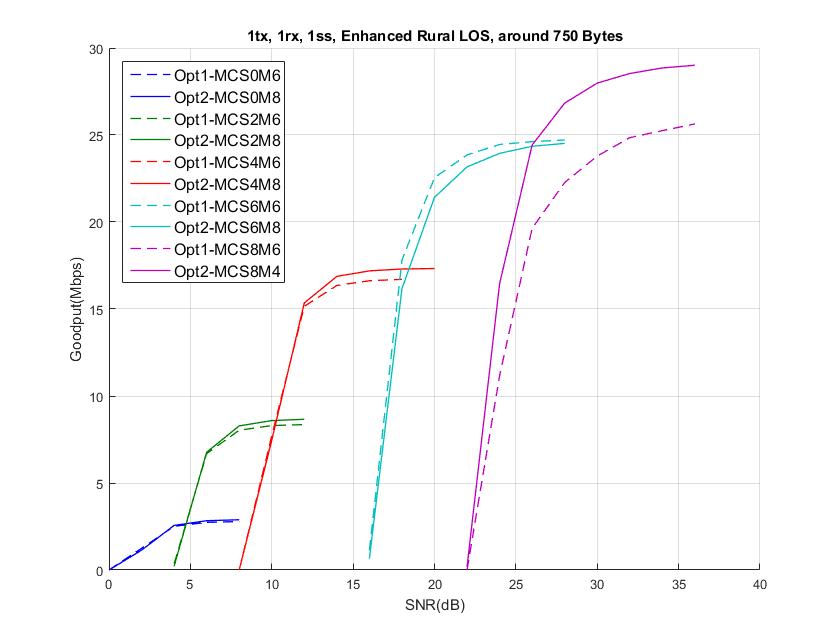 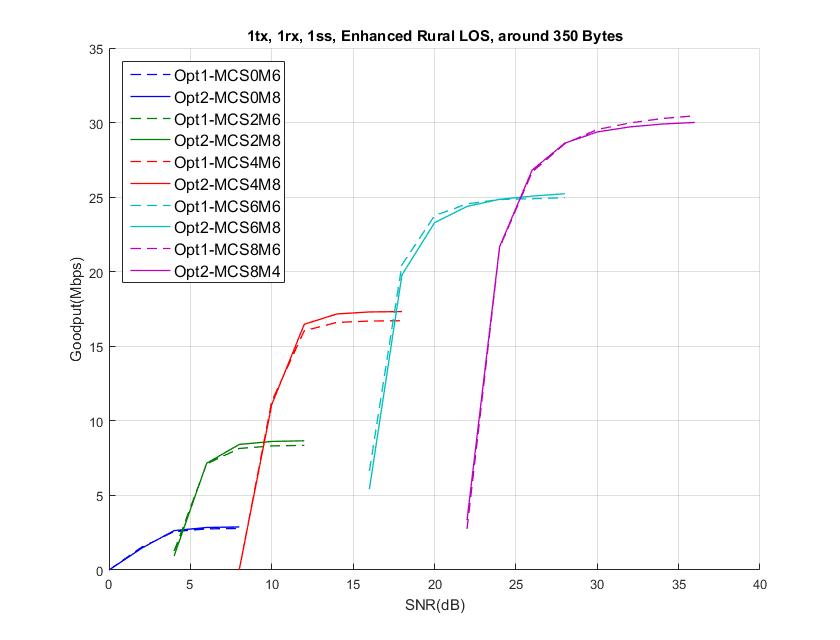 Opt. 2: M8 with MCS0/2/4/6 and M4 with MCS8
Opt. 2: M8 with MCS0/2/4/6 and M4 with MCS8
For most SNR range with different packet length, Opt.2 shows competitive throughput 
Especially for MCS 8, Opt.2 provides opportunity to use up to 256 QAM with high throughput for around 750 bytes of PPDU.
Slide 17
Yujin Noh, Newracom
Highway LOS
PER curve in Appendix 2
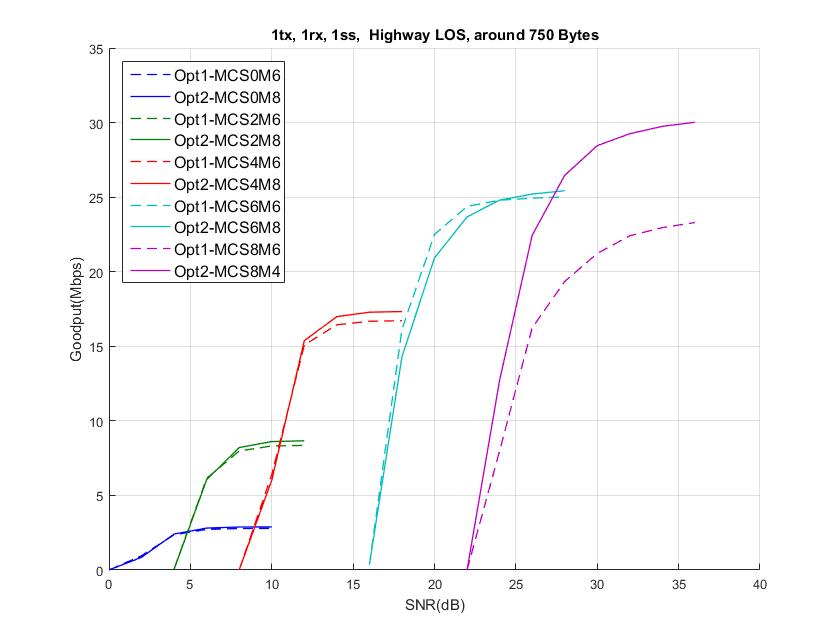 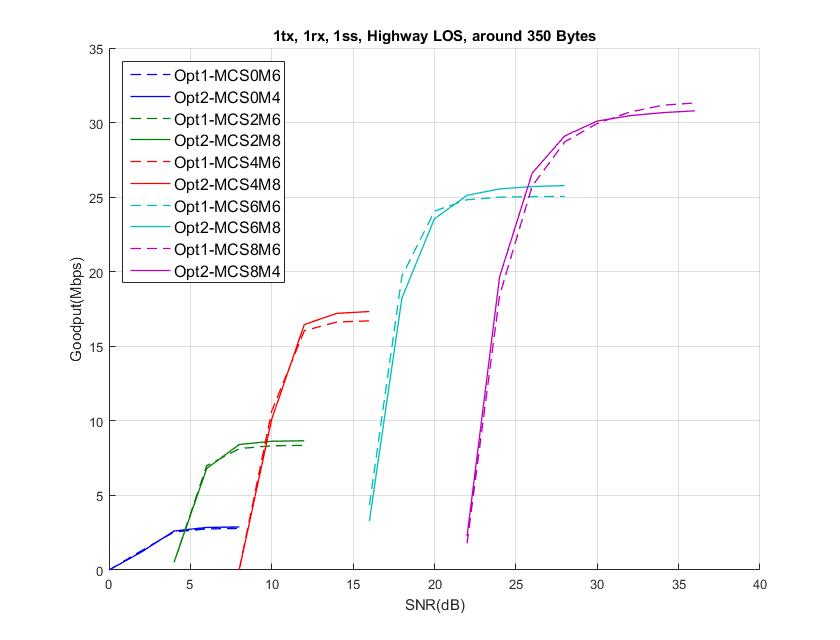 Opt. 2: M8 with MCS0/2/4/6 and M4 with MCS8
Opt. 2: M8 with MCS0/2/4/6 and M4 with MCS8
For most SNR range with different packet length, Opt.2 shows competitive throughput 
Especially for MCS 8, Opt.2 provides opportunity to use up to 256 QAM with high throughput for around 750 bytes of PPDUs even in high Doppler channel
Slide 18
Yujin Noh, Newracom
Enhanced Urban Crossing NLOS
PER curve in Appendix 2
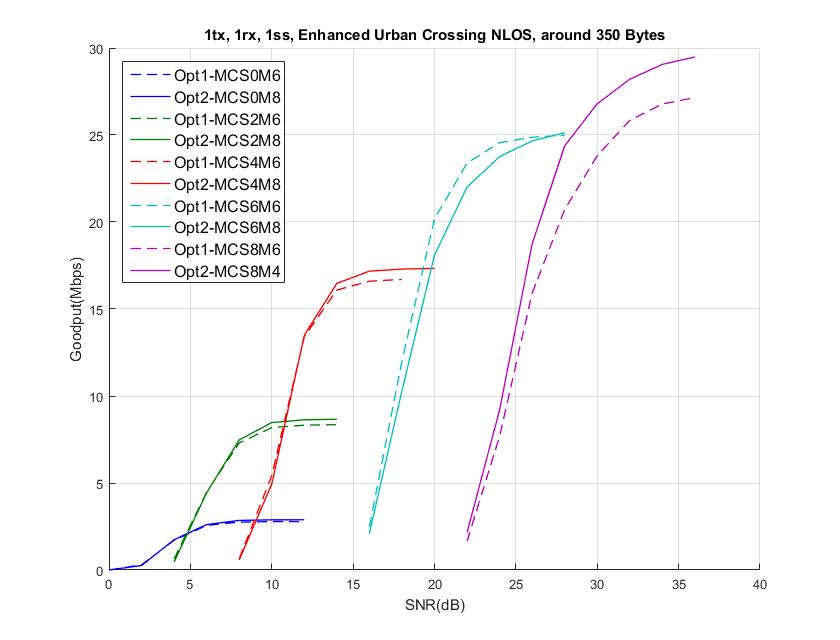 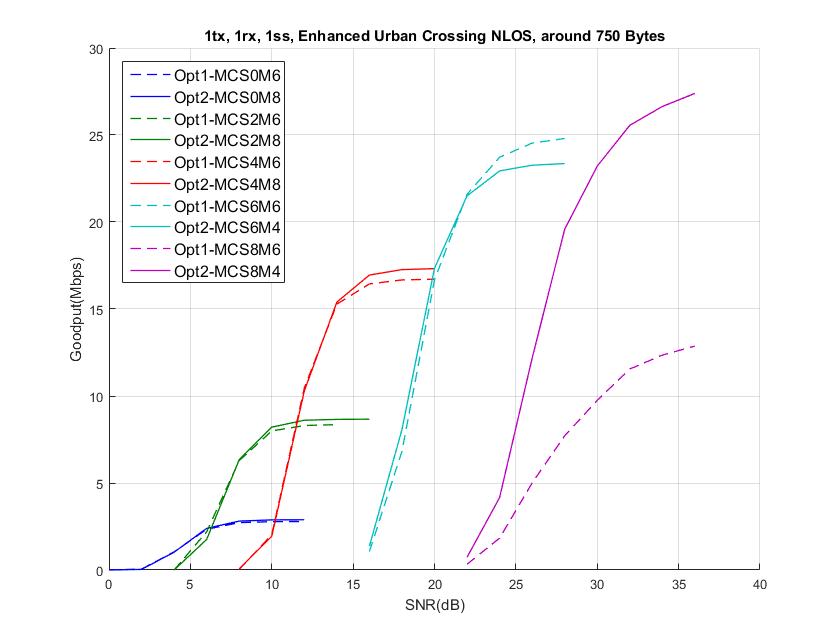 Opt. 2: M8 with MCS0/2/4 and M4 with MCS6/8
Opt. 2: M8 with MCS0/2/4/6 and M4 with MCS8
For most SNR range with different packet length, Opt.2 shows competitive throughput 
Especially for MCS 8, Opt.2 provides opportunity to use up to 256 QAM with high throughput for around 350 bytes and around 750 bytes of PPDU.
Slide 19
Yujin Noh, Newracom
Highway NLOS
PER curve in Appendix 2
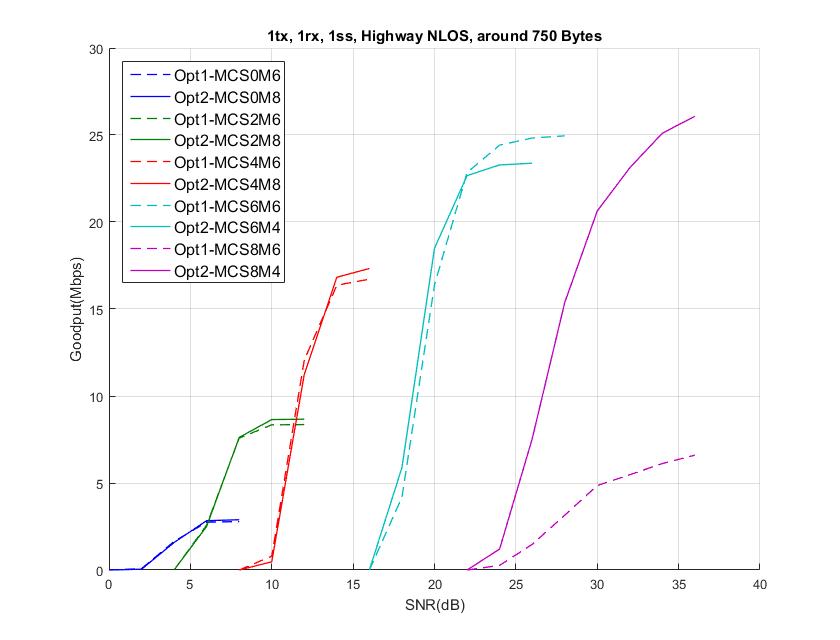 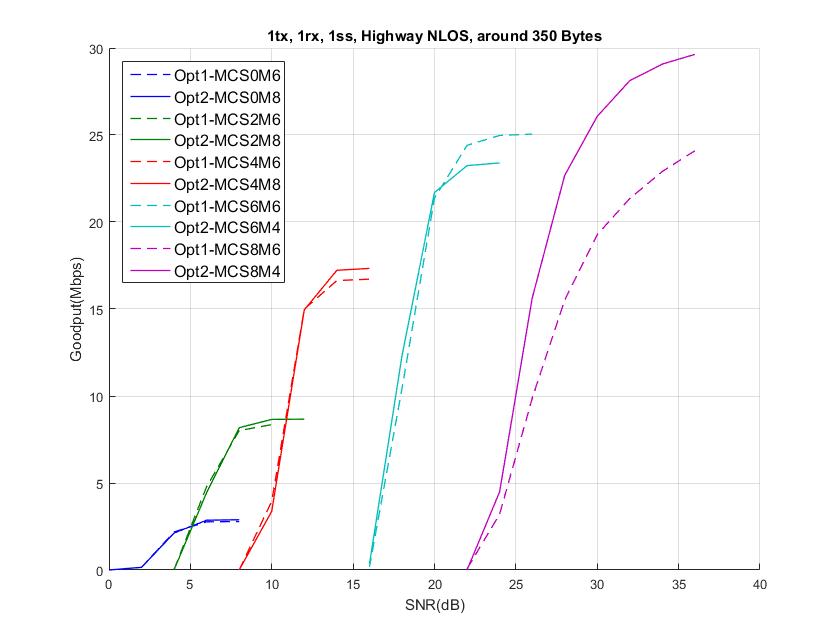 Opt. 2: M8 with MCS0/2/4 and M4 with MCS6/8
Opt. 2: M8 with MCS0/2/4 and M4 with MCS6/8
For most SNR range with different packet length, Opt.2 shows competitive throughput 
Especially for MCS 8, Opt.2 provides opportunity to use up to 256 QAM with high throughput for around 350 bytes and around 750 bytes of PPDUs even in high Doppler channel
Slide 20
Yujin Noh, Newracom
Enhanced Urban Approaching LOS
PER curve in Appendix 2
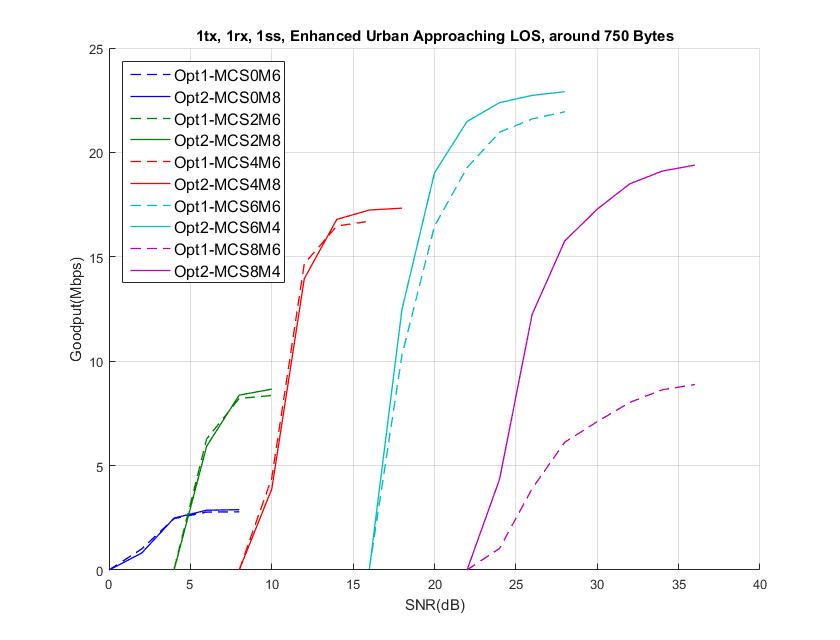 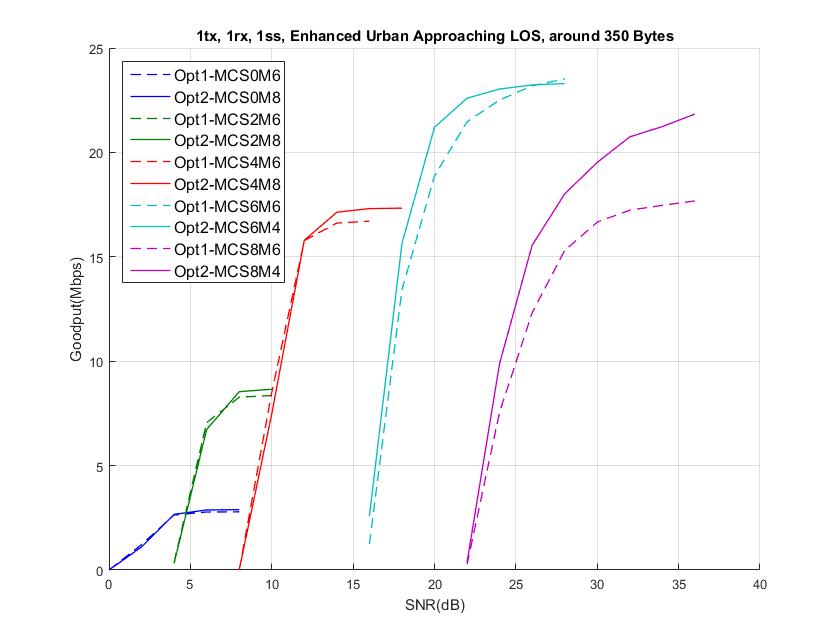 Opt. 2: M8 with MCS0/2/4 and M4 with MCS6/8
Opt. 2: M8 with MCS0/2/4 and M4 with MCS6/8
For most SNR range with different packet length, Opt.2 shows better throughput 
For MCS 8 with performance degradation, MCS 6 provides better throughput for around 350 bytes and around 750 bytes of PPDUs
Slide 21
Yujin Noh, Newracom
Enhanced Highway LOS
PER curve in Appendix 2
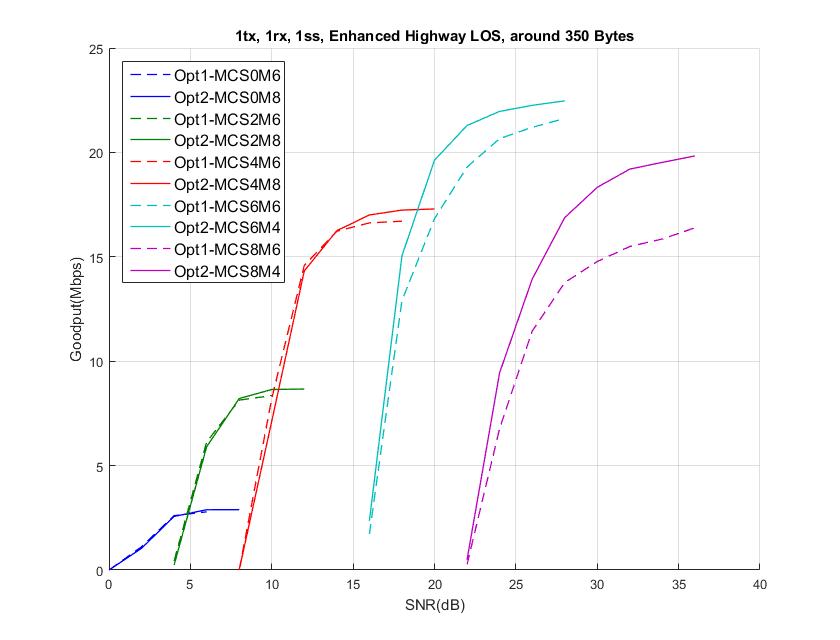 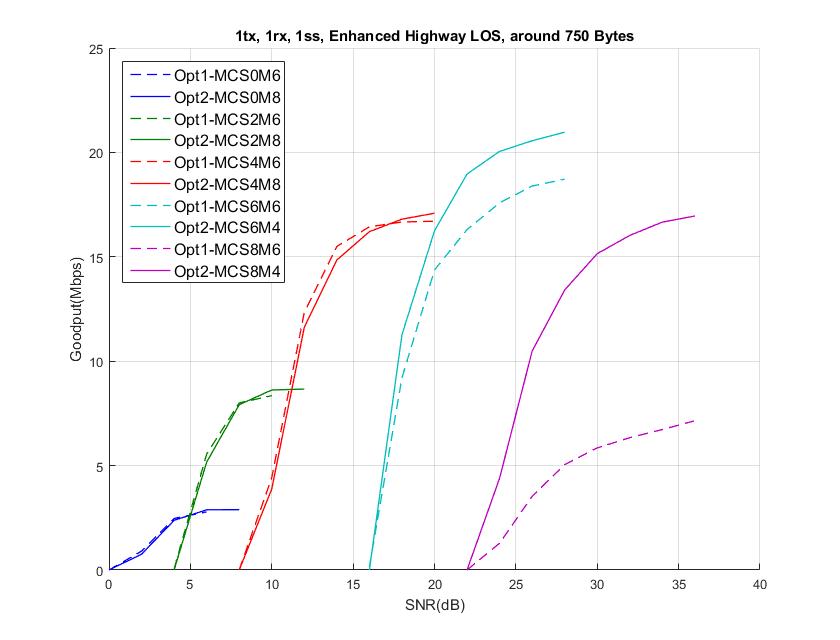 Opt. 2: M8 with MCS0/2/4 and M4 with MCS6/8
Opt. 2: M8 with MCS0/2/4 and M4 with MCS6/8
For most SNR range with different packet length, Opt.2 shows better throughput 
Especially for MCS 6, Opt.2 provide prominent throughput gain.
For MCS 8 with performance degradation, MCS 6 provides better throughput for around 350 bytes and around 750 bytes of PPDUs
Slide 22
Yujin Noh, Newracom
Enhanced Highway NLOS
PER curve in Appendix 2
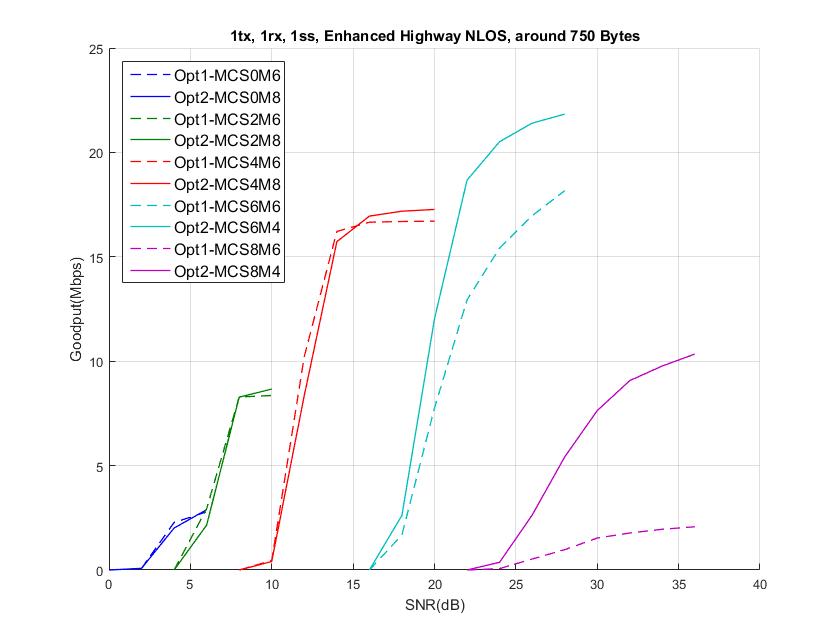 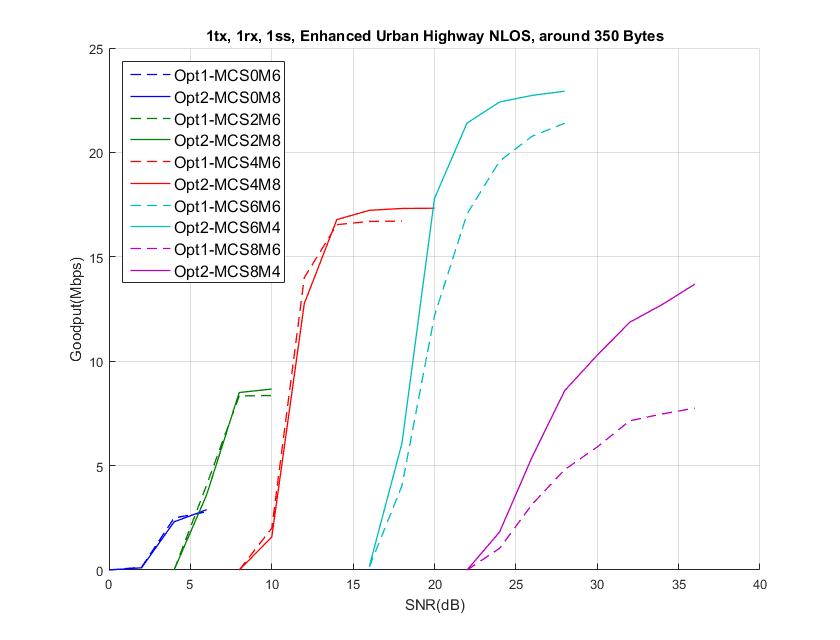 Opt. 2: M8 with MCS0/2/4 and M4 with MCS6/8
Opt. 2: M8 with MCS0/2/4 and M4 with MCS6/8
For most SNR range with different packet length, Opt.2 shows better throughput 
Especially for MCS 6, Opt.2 provide prominent throughput gain.
For MCS 8 with performance degradation, MCS 6 provides better throughput for around 350 bytes and around 750 bytes of PPDUs
Slide 23
Yujin Noh, Newracom
Summary
Midamble structure protecting the very last data symbol from Doppler effect is preferred
Meaningful throughput gap observed especially for 64 QAM and 256 QAM in different C2C channel models (e.g. mid-high Doppler environments). 
Barely no impact in terms of overhead
Midamble periodicity with at least two values (Opt.2) provide prominent gain with 1 bit of control information overhead
Opt. 2 shows better throughput for most SNR range with different packet length, 
For low-to-medium MCSs, M8 provides overhead advantages while M6 does not improve PER much.
For medium-to-high MCSs, M4 results in noticeable performance gain (both throughput and PER) by compensating high Doppler effect as much as possible.
Slide 24
Yujin Noh, Newracom
SP1
Do you agree to add the following to section 3 in 11bd SFD?
The number of midamble periods,
NSYM : the number of data symbols
Slide 25
Yujin Noh, Newracom
SP2
Do you agree to add the following to section 3 in 11bd SFD? 
“11bd PPDU shall support at least two values of midamble periodicity. Midamble periodicity is TBD.”

Y
N
A
Slide 26
Yujin Noh, Newracom
SP3
Do you agree to add the following to section 3 in 11bd SFD? 
“11bd PPDU shall support Midamble periodicity indication.
  Indicates the Midamble periodicity in number of OFDM symbols
	 in the Data field. Set to 4 or 8

Y
N
A
Slide 27
Yujin Noh, Newracom
Reference
[1] 11-19/0514r4 Motion Booklet for IEEE 802.11 TGbd
[2] 11-19/0685r2 Midamble Compression
[3] 11-19/0684r0 Midamble Periodicity
[4] 11-19/0740r4 Performance evaluation of Mid-amble
Slide 28
Yujin Noh, Newracom
APPENDIX 1 - Midamble structure
Slide 29
Yujin Noh, Newracom
Enhanced Rural LOS
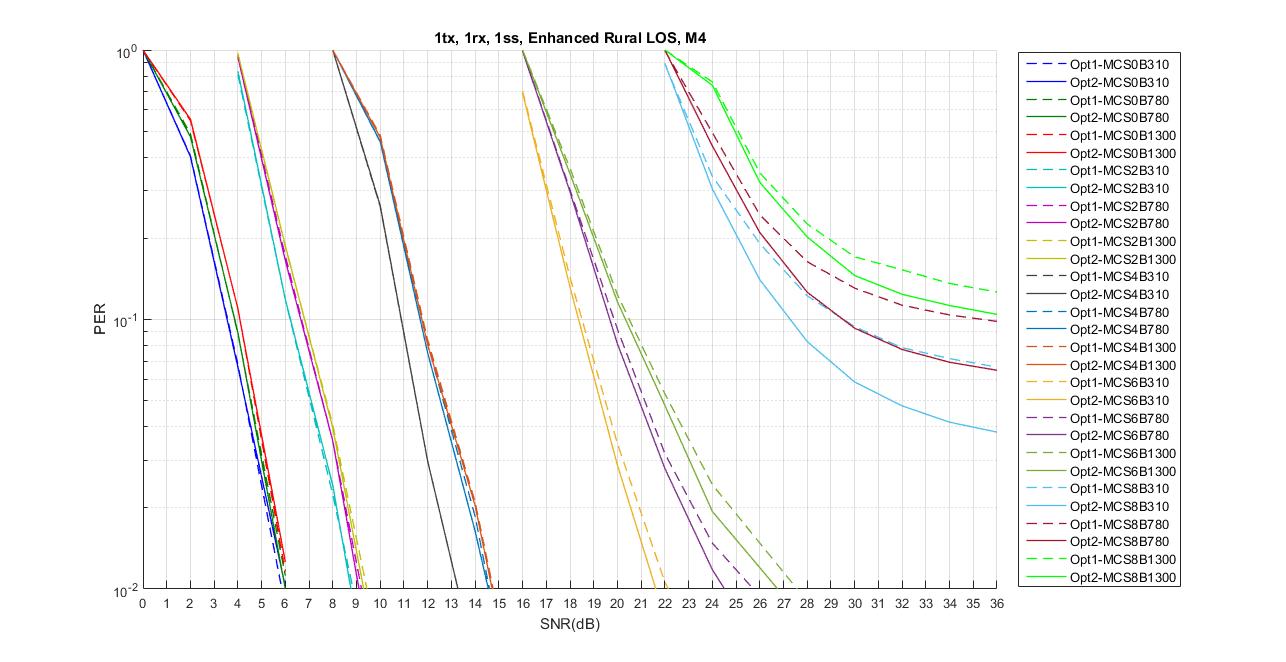 Slide 30
Yujin Noh, Newracom
Enhanced Urban Crossing NLOS
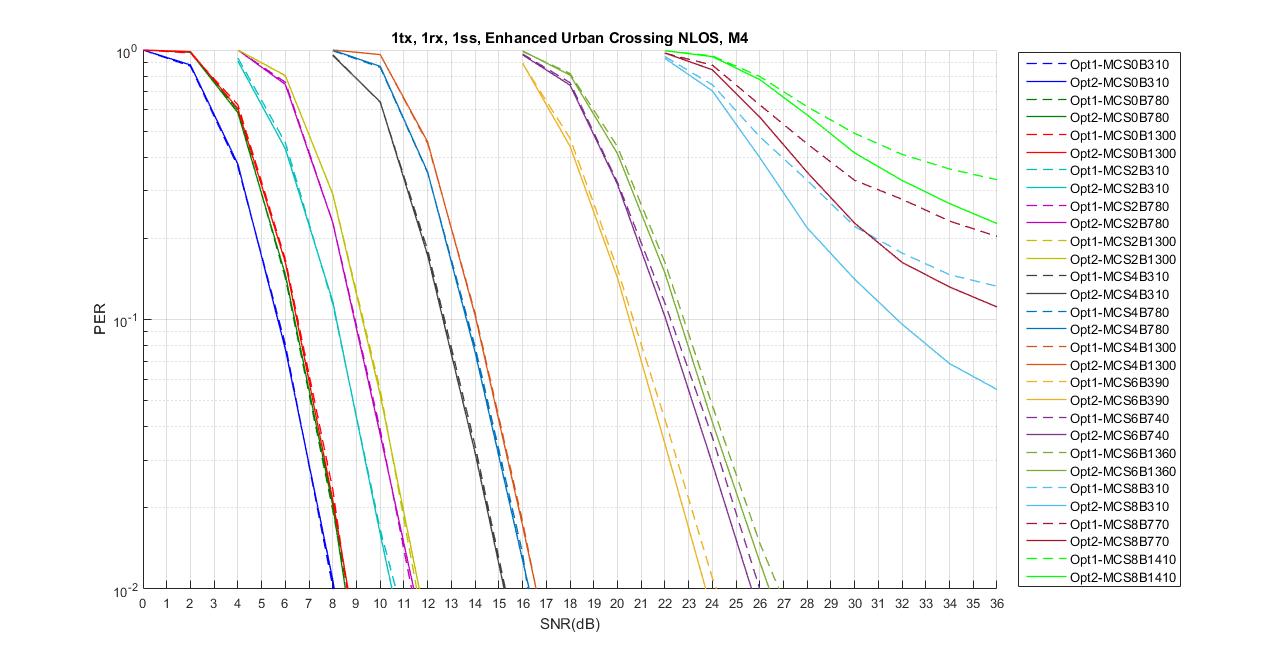 Slide 31
Yujin Noh, Newracom
Highway LOS with M4
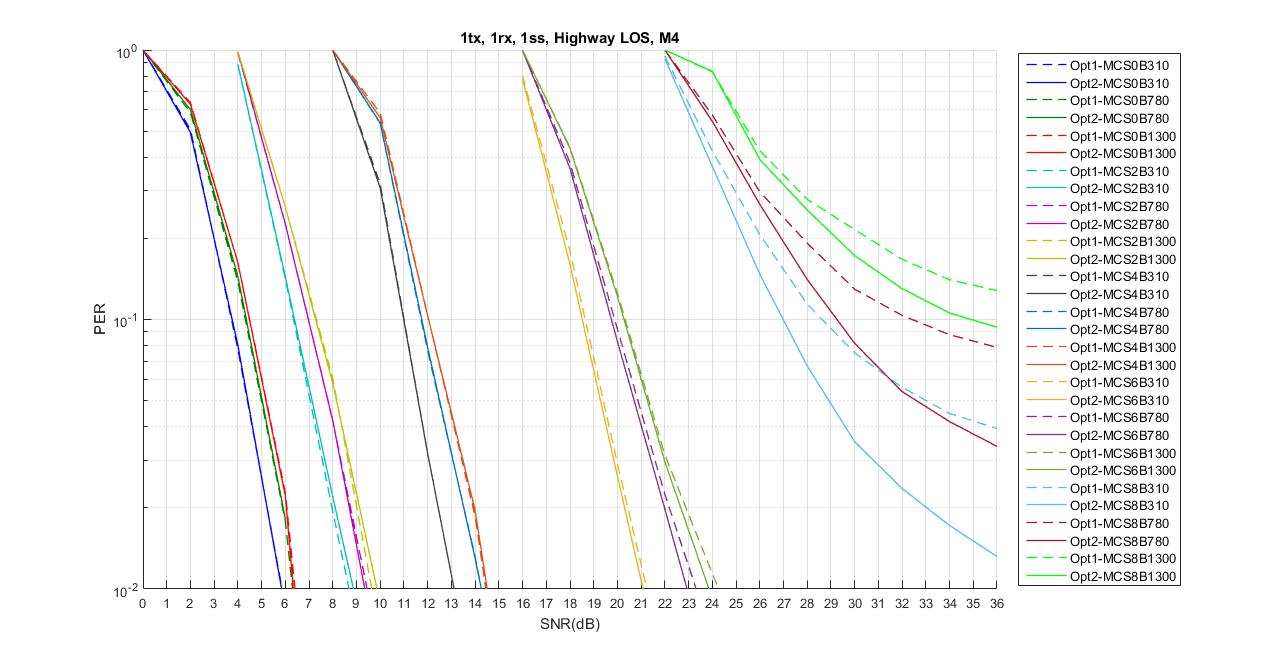 Slide 32
Yujin Noh, Newracom
Highway NLOS
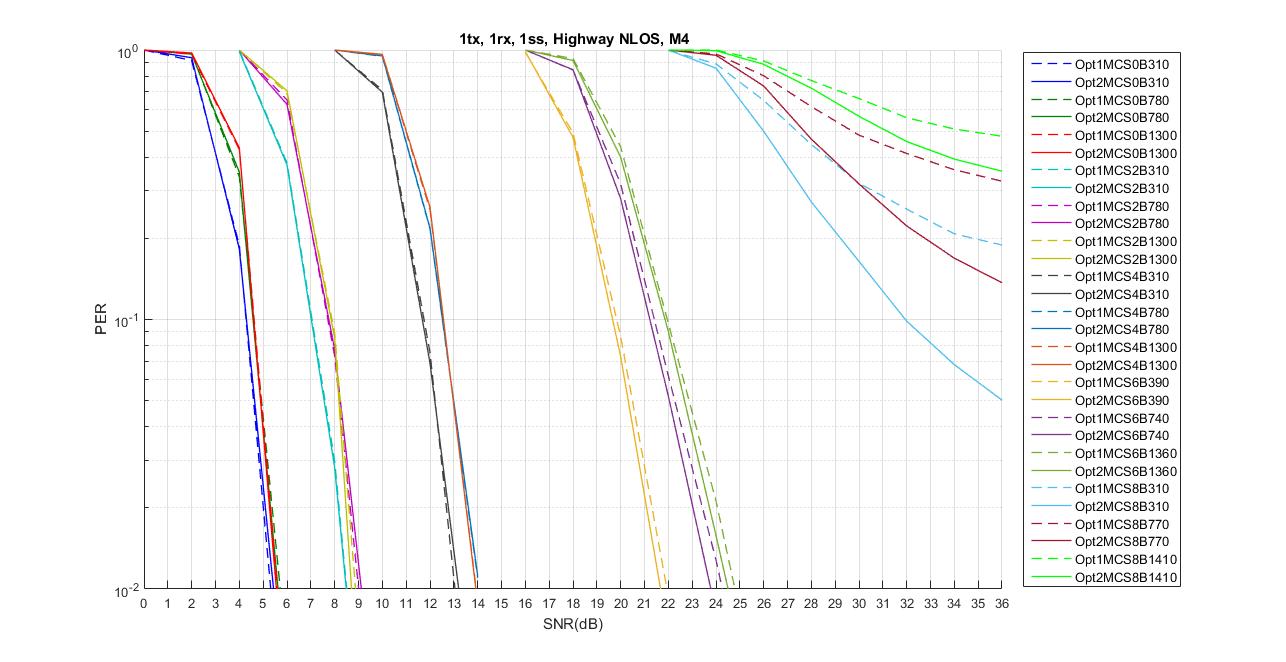 Slide 33
Yujin Noh, Newracom
Enhanced Urban Approaching LOS
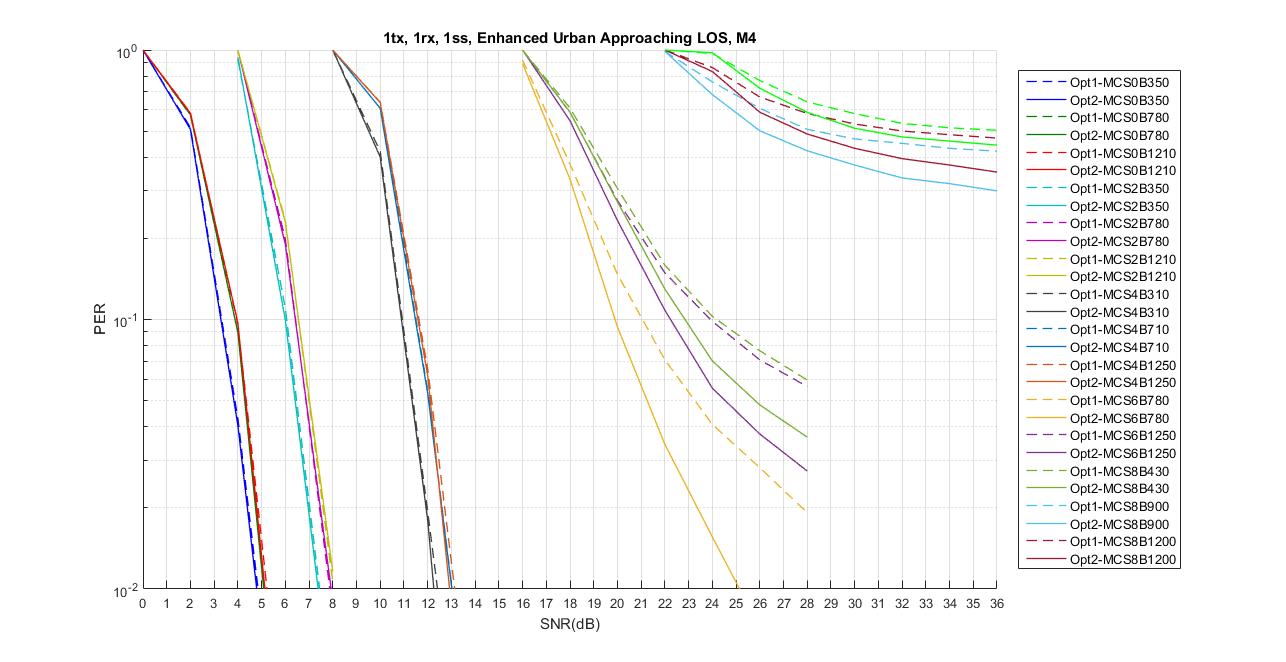 Slide 34
Yujin Noh, Newracom
Enhanced Highway LOS
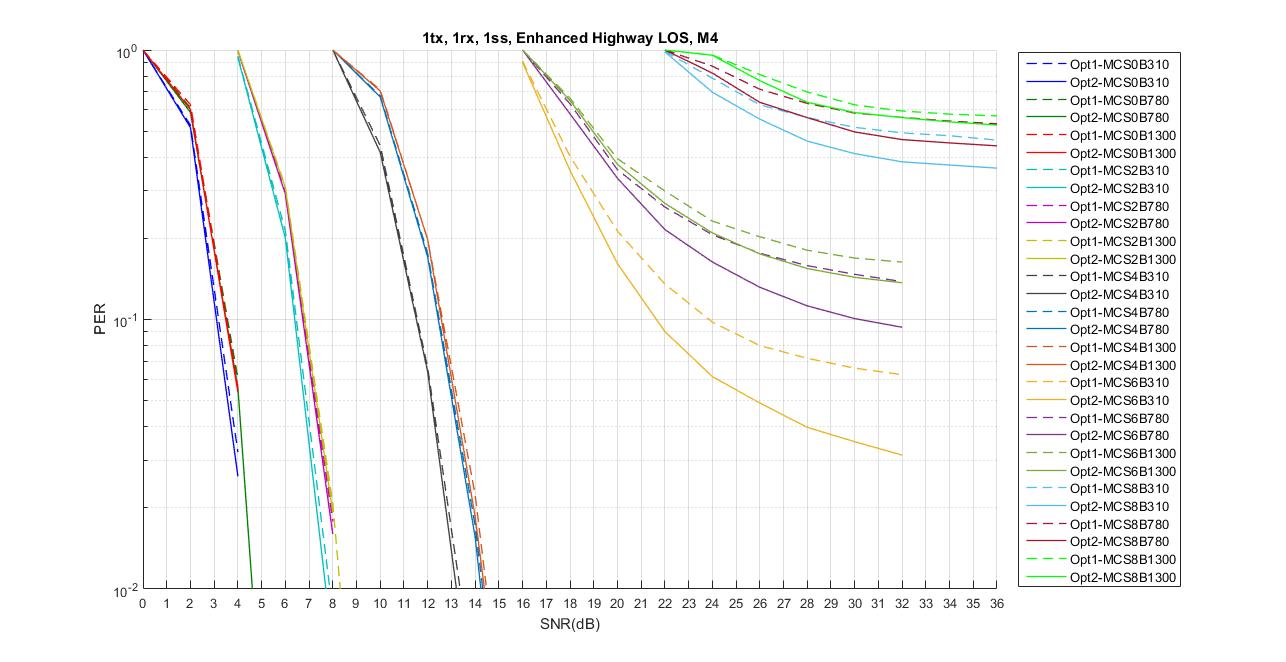 Slide 35
Yujin Noh, Newracom
Enhanced Highway NLOS
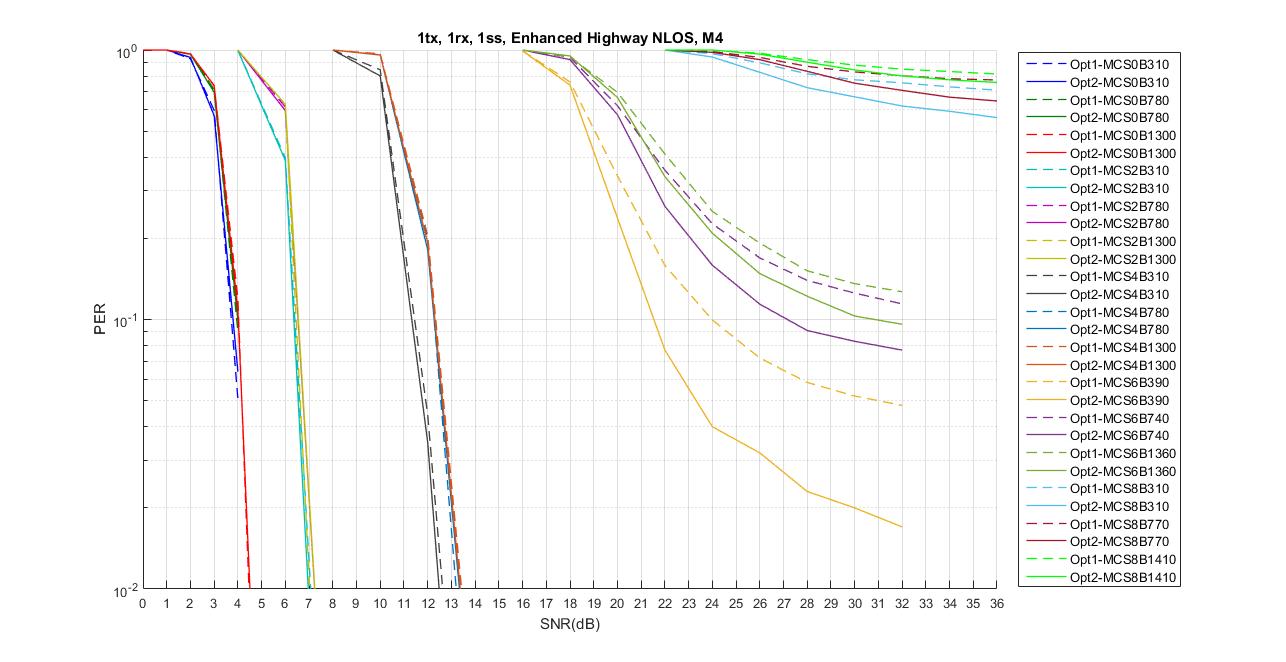 Slide 36
Yujin Noh, Newracom
APPENDIX 2 – The number of Midamble periodicity and its values
Slide 37
Yujin Noh, Newracom
Enhanced Rural LOS
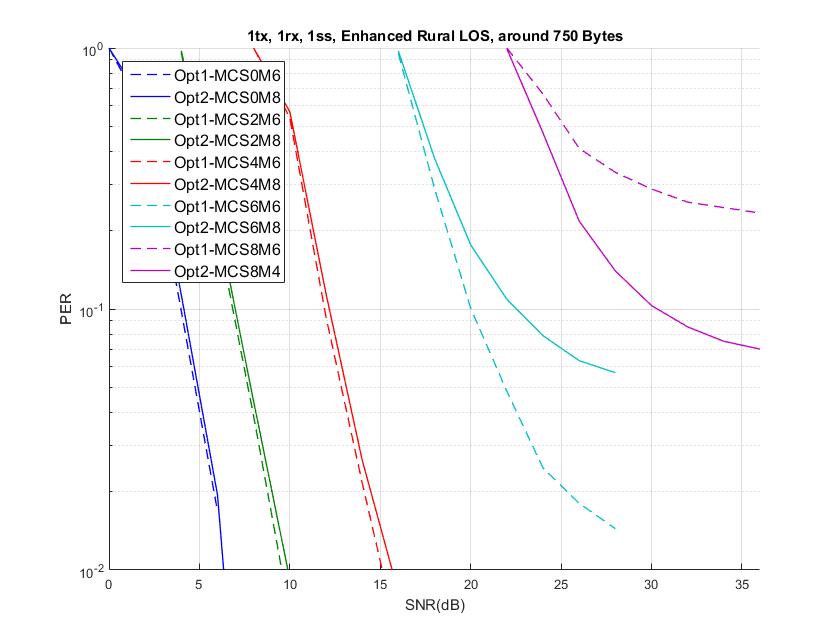 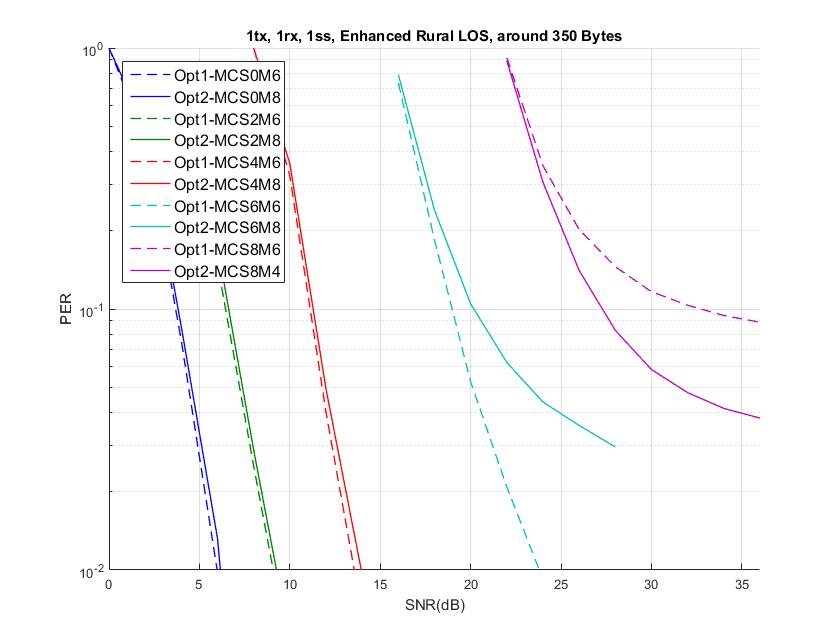 Slide 38
Yujin Noh, Newracom
Enhanced Urban Crossing NLOS
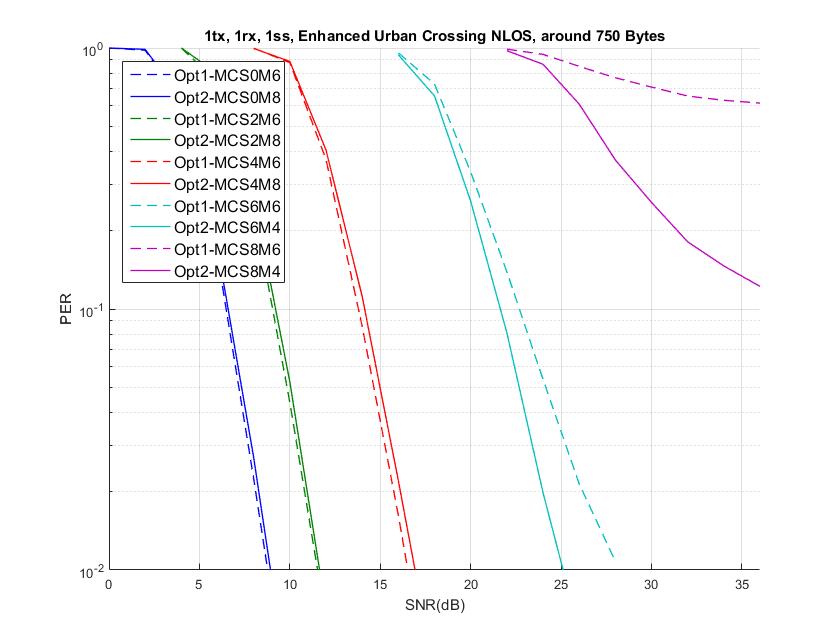 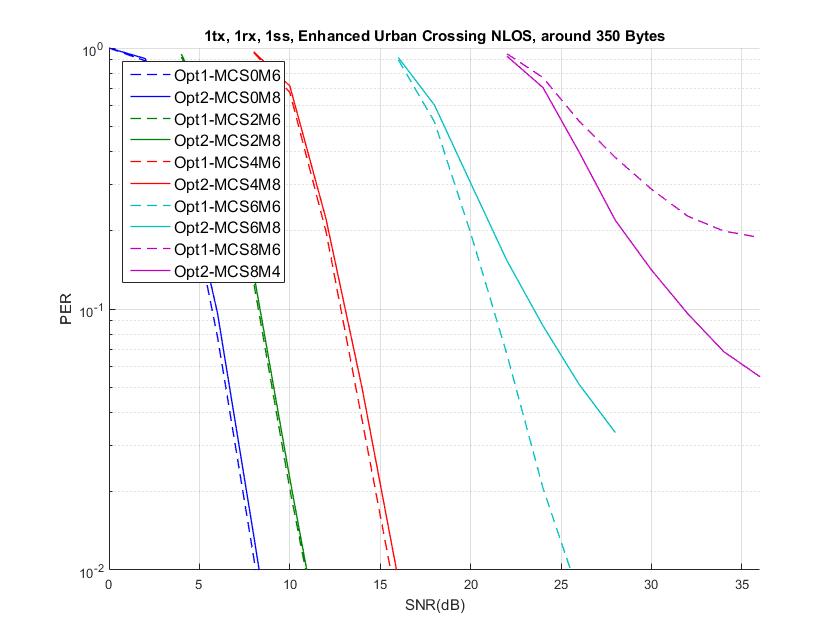 Slide 39
Yujin Noh, Newracom
Highway LOS
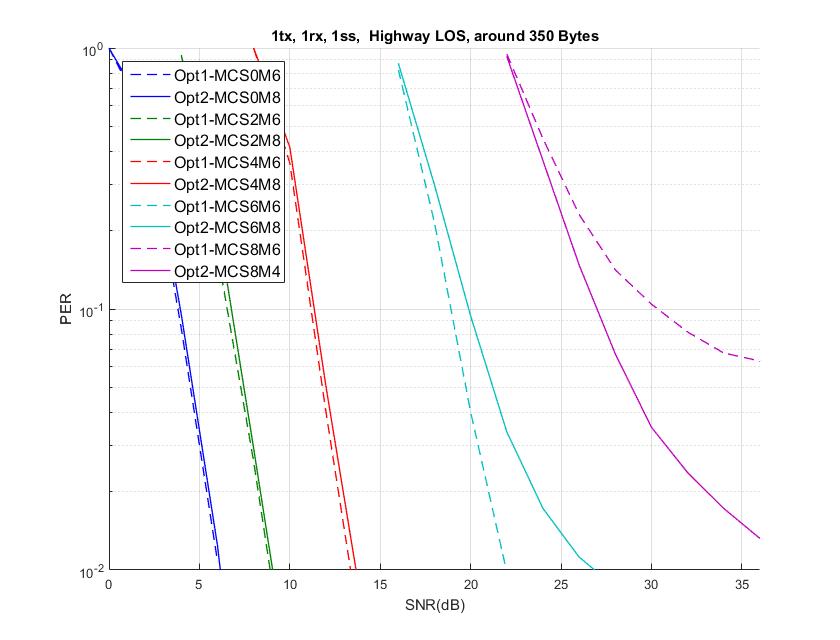 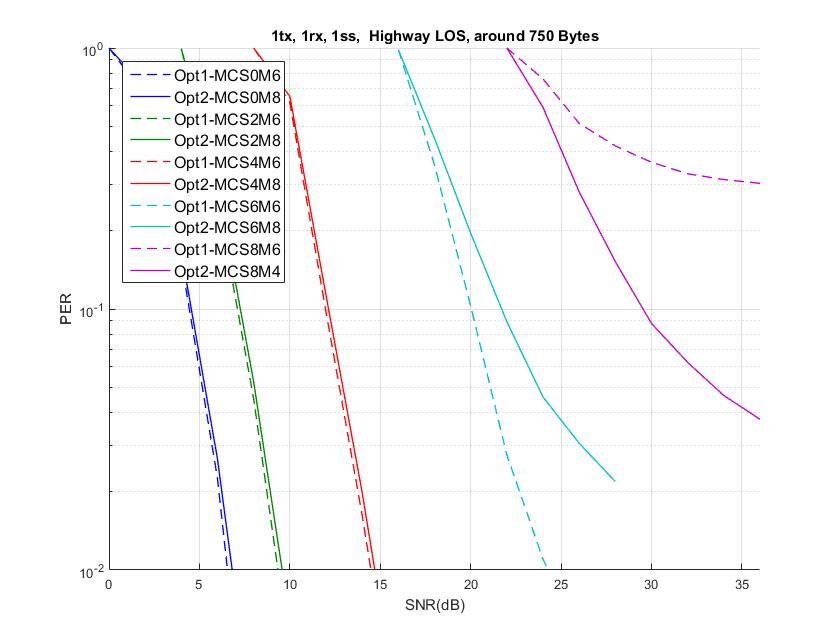 Slide 40
Yujin Noh, Newracom
Highway NLOS
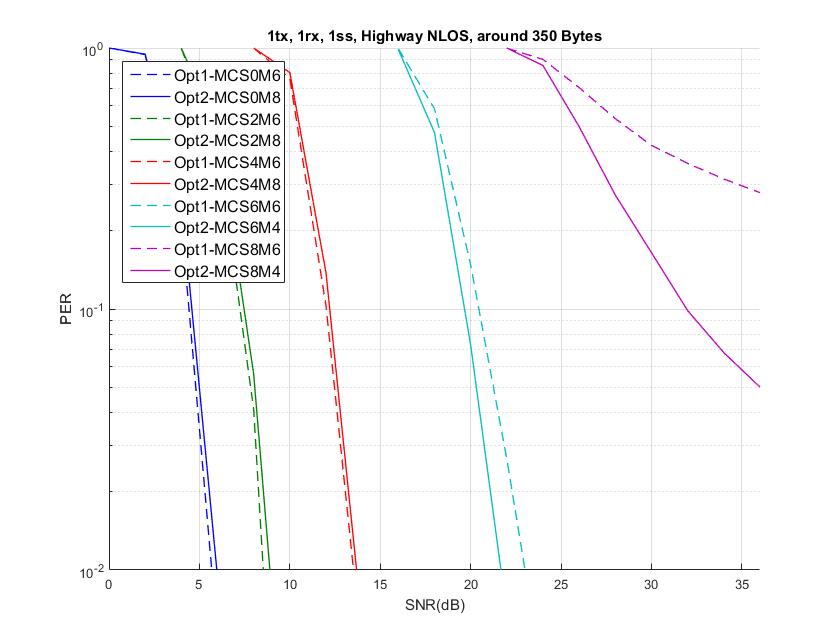 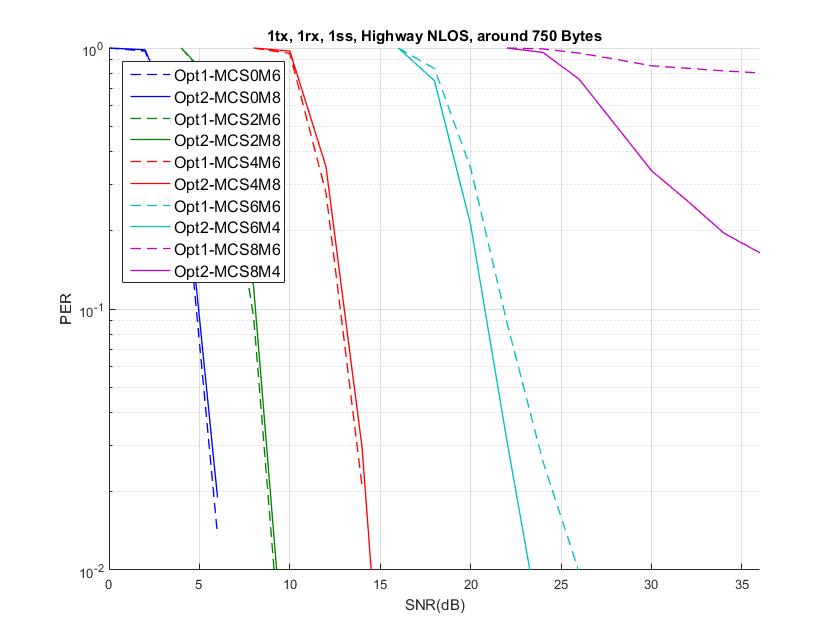 Slide 41
Yujin Noh, Newracom
Enhanced Urban Approaching LOS
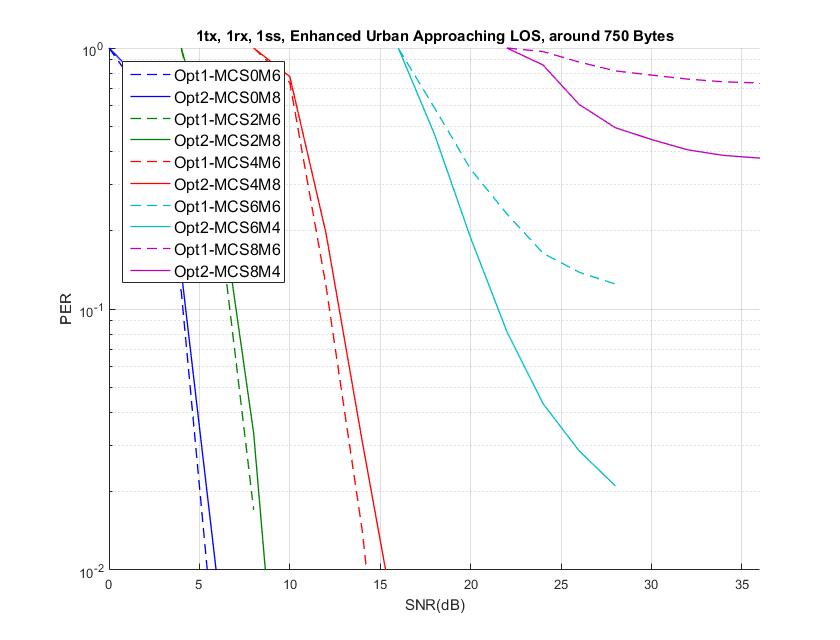 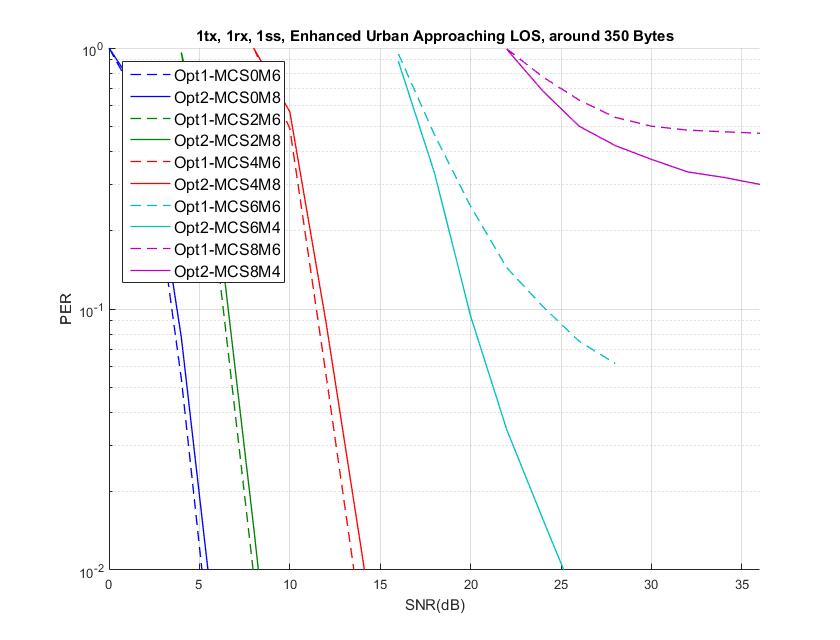 Slide 42
Yujin Noh, Newracom
Enhanced Highway LOS
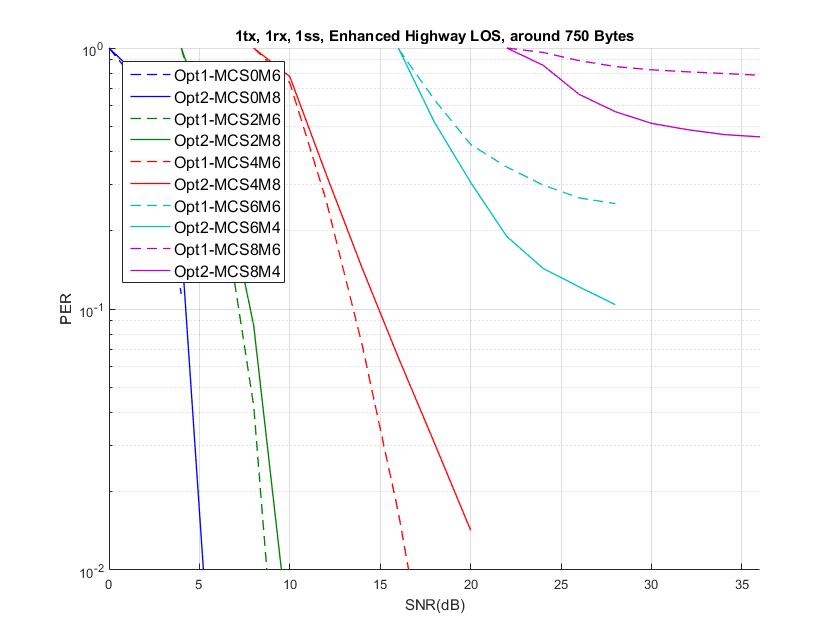 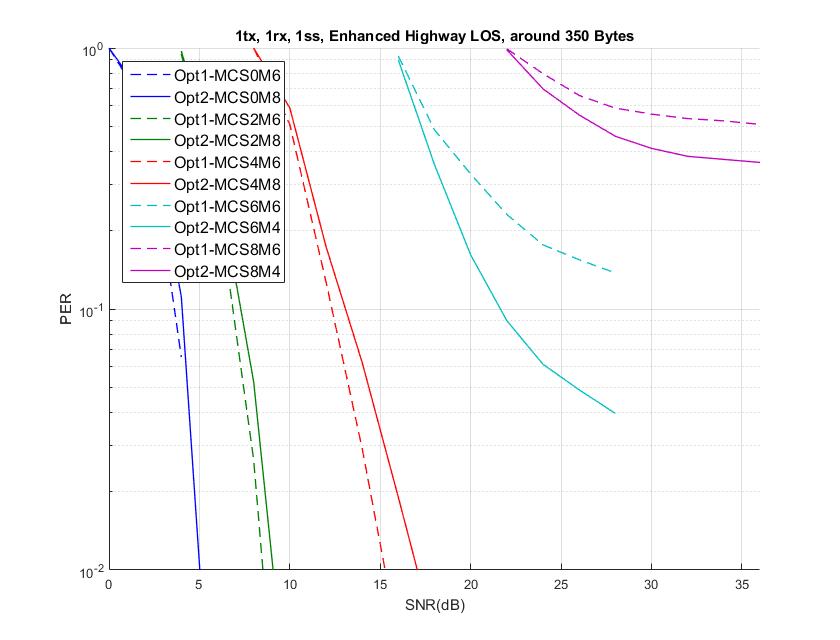 Slide 43
Yujin Noh, Newracom
Enhanced Highway NLOS
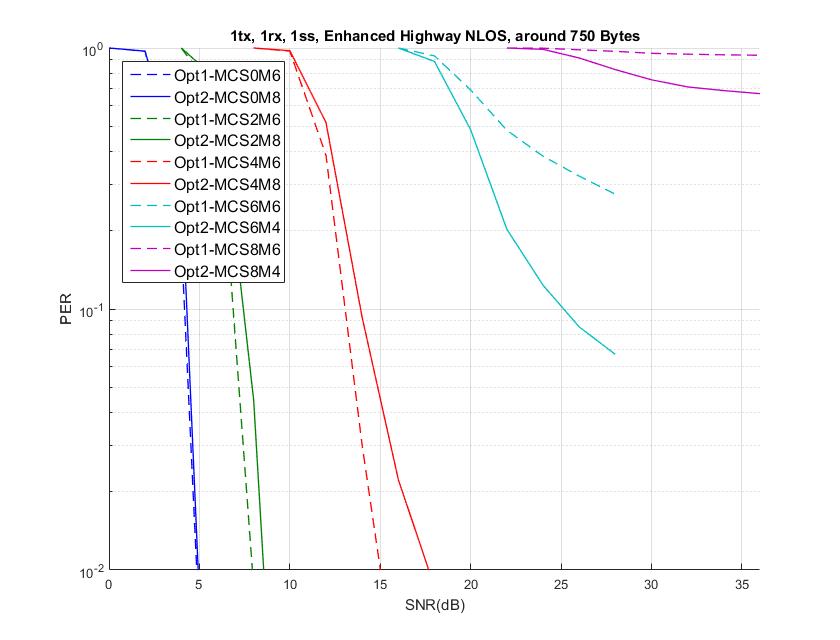 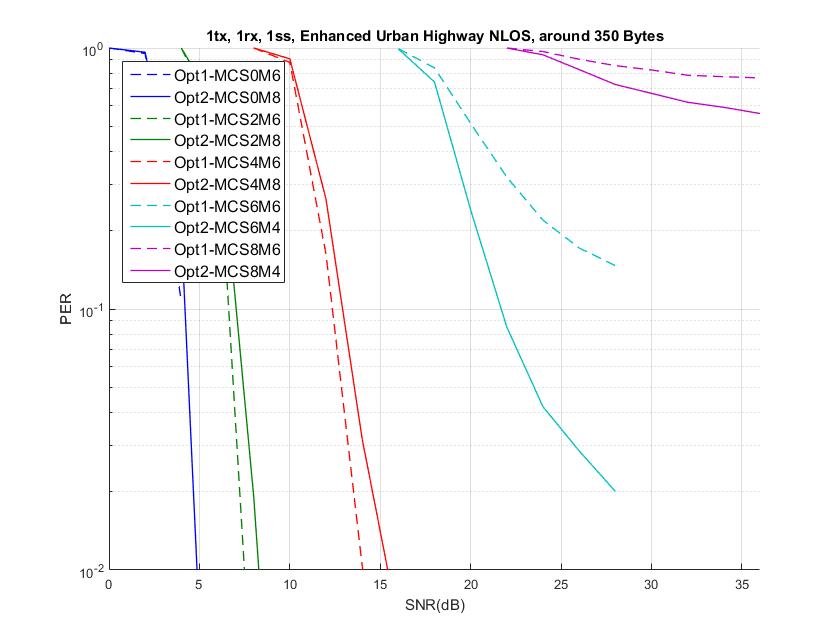 Slide 44
Yujin Noh, Newracom